Гордеева Людмила Владимировна
Разновидности планирования ГПД
Обязанности воспитателя ГПД
Обязанности воспитателя могут быть разделены на две группы: повседневные и эпизодические.
    К повседневным обязанностям относится организация и работа в ГПД.
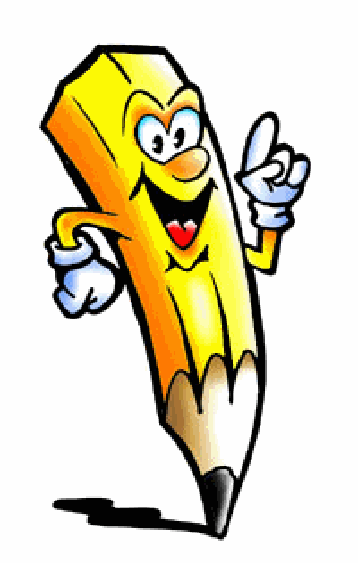 Планирование в ГПД
Важным условием эффективности деятельности воспитателя группы продленного дня является планирование.
    У воспитателя группы продленного дня должны быть два плана работы: календарно-тематический и ежедневный
ЕЖЕДНЕВНОЕ ПЛАНИРОВАНИЕ
Режимные моменты:
Прием детей в группу
Подготовка к обеду
Занятие на воздухе
Самоподготовка
Занятие в помещении
Игры по желанию детей на воздухе
Правила для составления недельного расписания занятий
ежедневно воспитатель группы продлённого дня готовится к двум занятиям – на воздухе и в помещении;
расписание общеразвивающих внеклассных занятий группы утверждается руководителем общеобразовательного учреждения;
расписание должно быть стабильным. Внесение изменений в расписание уроков требует пересмотра расписания и занятий с группой.
Воспитатель должен:
Проверить посещение учащихся по журналу ГПД. 
    Узнать мнение учителей о самочувствии, поведении, успеваемости детей. 
    Узнать об особенностях домашнего задания.
    В случае необходимости посещать уроки учителей.
    При необходимости внести коррективы в план на день.
При организации питания воспитателю необходимо:
Организовать дежурство в столовой.
     Проверить чистоту рук и полотенец.
     Провести двухминутную этическую беседу.
     Следить за поведением детей в столовой.
     Оформить расчет в столовой.
     Проследить за организованным уходом школьников из столовой.
Организуя отдых на воздухе, воспитатель обязан:
Организовать уборку и проветривание помещения.
Проследить за одеванием детей и их одеждой.
Сообщить план отдыха.
Дать задание и распределить обязанности.
Вести наблюдение за самочувствием детей.
Проводить индивидуальные и групповые беседы.
Подвести итог отдыха.
Проследить за порядком возвращения детей в школу.
Обязанности воспитателя при проведении занятий в помещении:
Организовать предварительную подготовку мероприятия.
Сообщить план работы.
Следить за участием детей в проведении мероприятия и направлять их активность.
Подвести итог занятия
Во время самоподготовки необходимо:
Провести инструктаж.
Определить время работы на каждый предмет.
Выбрать консультантов (группа доверия).
Проверить записи в дневниках.
Организовать самостоятельную работу учащихся.
Контролировать слабоуспевающих, своевременно им помочь.
Проверка выполнения домашнего задания учащимися.
Подвести итог самоподготовки.
Своевременно информировать учителей о ходе и результатах самоподготовки.
По завершению работы ГПД воспитателю необходимо:
Назначить дежурных на следующий день.
Проследить за уборкой класса.
Привести в порядок игровой уголок.
Провести беседу с родителями.
Подвести итог работы.
Требования к кабинету группы продленного дня:
уголок ГПД 
режим дня (утвержденный директором)
игровой уголок
Игротека
уголок здоровья
график проветривания
разработки, сценарии праздников, утренников, клубных часов
календарно-тематическое планирование
ежедневное планирование
Журнал ГПД
 уголок «Для вас, родители».
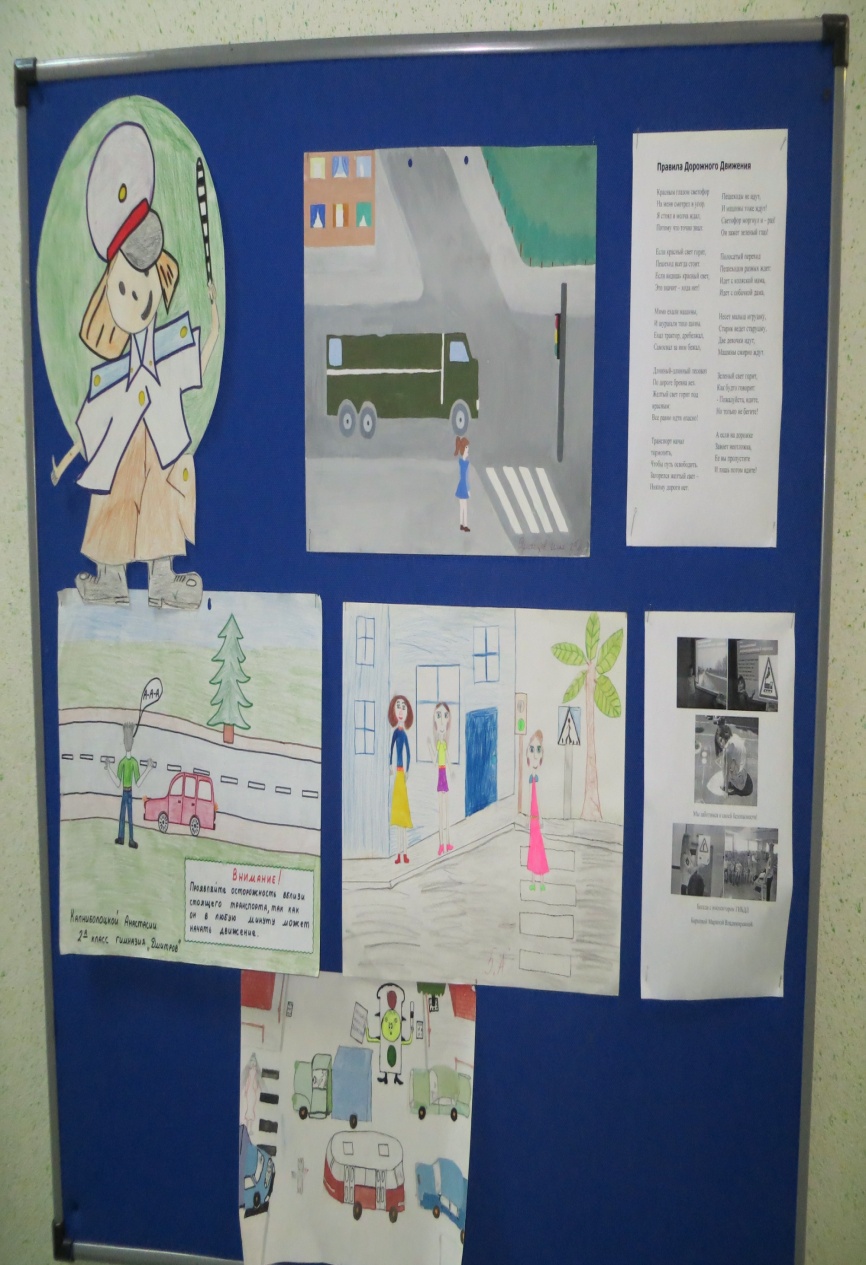 Как работник школы воспитатель обязан:
Представлять отчеты  администрации.
Выступать на родительских собраниях, педсоветах, МО.
Подавать единовременную информацию.
Эпизодические обязанности
Помимо вышеизложенных каждодневных обязанностей воспитатель как педагог имеет и другие – эпизодические, выполняемые как в рабочее время, так и в нерабочее. 
    К ним нужно отнести обязанности по планированию:
   Составление годового календарно-тематического плана.
    Подготовка расписания общеразвивающих занятий.
    Подготовка рабочих планов, разработок мероприятий.
Календарно-тематический план
Календарно-тематический план составляется на год и учебную четверть с выделением каждой учебной недели. 
   Он должен быть согласован с планом работы школы.
Требования к календарно-тематическому плану работы воспитателя ГПД
Анализ работы ГПД за прошедший год.
Краткая характеристика группы (отдельных учащихся): по составу, по успеваемости, по уровню воспитанности, по уровню развития.
Задачи на четверть (ведущая воспитательная задача на данном отрезке времени).
Основные виды деятельности. Название периода. Работа с семьёй.
Индивидуальная работа с учащимися (преемственность работы воспитателя и учителя – дневник взаимосвязи).
Работа с родителями.
Воспитатель должен заниматься самообразованием:
Постоянно работать над темой по самообразованию.
    Пополнять свои знания по современной педагогике и психологии.
    Работать над расширением общеобразовательного кругозора.
    Регулярно знакомиться с новинками педагогической литературы.
    Своевременно знакомиться с нормативно-правовой документацией.
   Периодически проходить курсовую подготовку.
Документация воспитателя группы продлённого дня
Положение о группе продлённого дня общеобразовательного учреждения.
Должностная инструкция воспитателя группы продлённого дня.
Режим группы продлённого дня, утверждённый руководителем общеобразовательного учреждения.
Перспективный план работы воспитателя на учебный год.
Календарно-тематический план работы на четверть с выделением каждой учебной недели.
Ежедневный план работы.
План работы с законными представителями учащихся.
Журнал группы продлённого дня.
Спасибо за внимание !